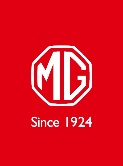 ООО ООО «МИР-ДИСТРИБЬЮТОР» 
РФ, 620142, г. Екатеринбург, ул. Машинная, 2                         www.mgmotor.com.ru
Анкета-заявка  кандидата на получение официального статуса дилера MG-Групп

в городе _____________________________

по адресу ____________________________

от компании __________________________

в составе группы компаний______________
Дата
SAIC-MG IMPORTER IN EURASIA
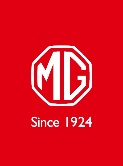 Общая информация о компании
SAIC-MG IMPORTER IN EURASIA
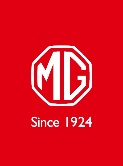 Опыт компании-претендента в автомобильной сфере
SAIC-MG IMPORTER IN EURASIA
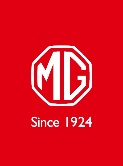 Опыт компании-претендента в автомобильной сфере
SAIC-MG IMPORTER IN EURASIA
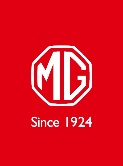 Финансовое состояние компании
SAIC-MG IMPORTER IN EURASIA
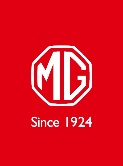 Карта/География
Просьба вставить карту города ПОЛНЫМ АДРЕСОМ и отметкой о предлагаемом месте ДЦ MG, другими брендами, другими объектами с большим трафиком
SAIC-MG IMPORTER IN EURASIA
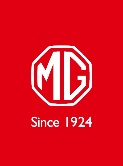 Схема ДЦ с прилегающими территориями
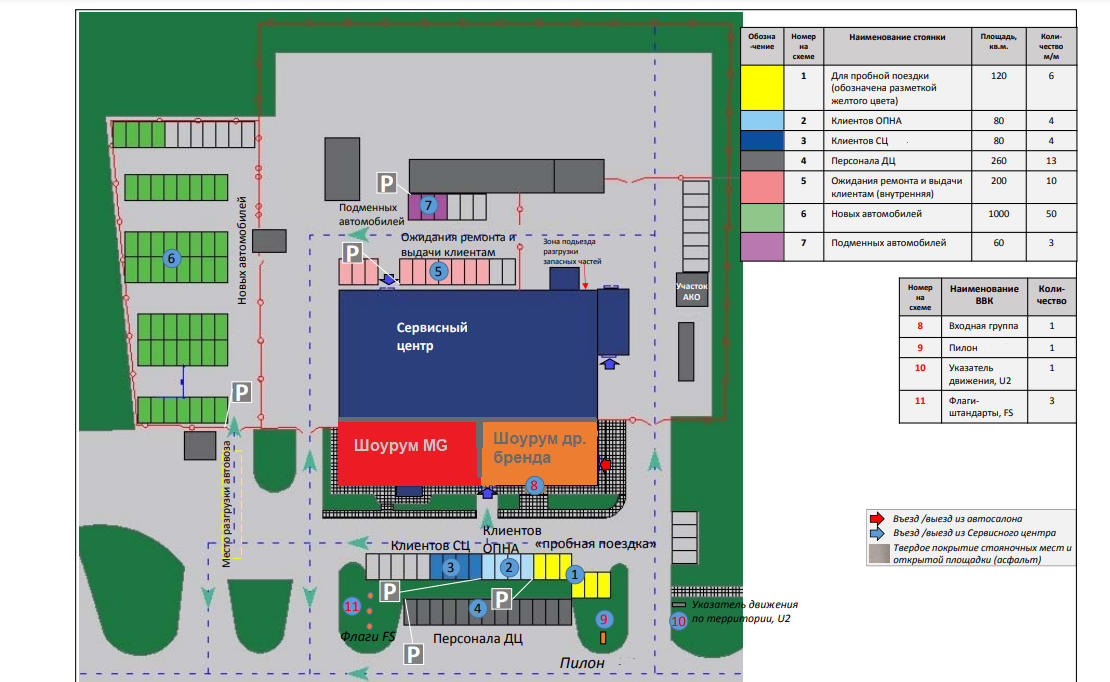 Просьба указать «соседство» брендов
SAIC-MG IMPORTER IN EURASIA
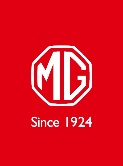 Фото ДЦ
дорога на которой расположен ДЦ (обратная сторона)
дорога на которой расположен ДЦ
фасад здания ДЦ
панорамное фото ДЦ со стороны прилегающей дороги
SAIC-MG IMPORTER IN EURASIA
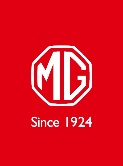 Фото ДЦ
ресепшен
панорамное фото внутри шоурума
клиентская зона
дополнительное  фото шоурума
SAIC-MG IMPORTER IN EURASIA
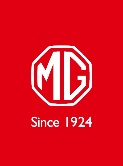 Фото ДЦ
склад запасных частей
слесарный цех
парковка
малярных цех (при наличии)
SAIC-MG IMPORTER IN EURASIA
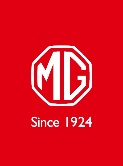 Список необходимых документов:
 Свидетельство о государственной регистрации юр. лица;
 Свидетельство о постановке на налоговый учет;
 Устав в последней редакции ( со всеми изменениями);
 Приказ о назначении на должность Генерального Директора;
 Документы на право собственности данным зданием, земельным участком;
 Карточка предприятия.




Спасибо за предоставленную анкету-заявку.
SAIC-MG IMPORTER IN EURASIA
с
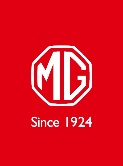 SAIC-MG IMPORTER IN EURASIA
с